网络安全技术
刘振

上海交通大学 计算机科学与工程系
电信群楼3-509 
liuzhen@sjtu.edu.cn
1
Symmetric Key Encryption
2
Crypto – a brief introduction
Cryptology  The art and science of making and breaking “secret codes”
Cryptography  making “secret codes”
ychrpyaprtgo
C = M  K
Cryptanalysis  breaking “secret codes”
ychrpyaprtgo is cracked to ______________, QED.
Crypto  all of the above (and more)
More on non-repudiation (signature), authentication, identification, zero-knowledge, commitment, and more…
Any reference books?... Bruce Schneier, HAC
3
A cipher or cryptosystem is used for encrypting/decrypting a plaintext/ciphertext
Receiver / B / Bob
Sender / A / Alice
ciphertext
plaintext
decryption
encryption
key
key
eavesdropper
plaintext
key
cryptanalysis
4
Cryptanalysis
Basic assumption
Known as Kerckhoffs Principle
The system is completely known to the attacker
Only the key is secret
Crypto algorithms are not secret
No “security through obscurity”

Objective of an attacker
Identify secret key used to encrypt a ciphertext
(OR) recover the plaintext of a ciphertext without the secret key
5
Examples of (Classical) Symmetric Key Encryption Algorithms – Classical Cryptography
Ciphertexts:
1. IRXUVFRUHDAGVHYHABHDUVDIR
2. VSRQJHEREVTXDUHSDQWU
6
A B C D E F G H I J K L M N O P Q R S T U V W X Y Z
A B C D E F G H I J K L M N O P Q R S T U V W X Y Z
Simple Substitution: each plaintext letter is substituted by a distinct ciphertext letter
EIMBULJIWLNYANJMVLIURAHIWAI
DEPARTMENTOFCOMPUTERSCIENCE
What’s the ciphertext of “solutionstofinalexam”?
7
An example of simple substitution…
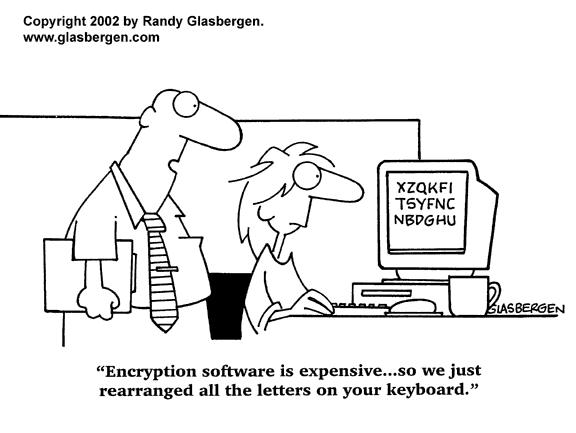 8
An Example
Ciphertext (encrypted using simple substitution)
PBFPVYFBQXZTYFPBFEQJHDXXQVAPTPQJKTOYQWIPBVWLXTOXBTFXQWAXBVCXQWAXFQJVWLEQNTOZQGGQLFXQWAKVWLXQWAEBIPBFXFQVXGTVJVWLBTPQWAEBFPBFHCVLXBQUFEVWLXGDPEQVPQGVPPBFTIXPFHXZHVFAGFOTHFEFBQUFTDHZBQPOTHXTYFTODXQHFTDPTOGHFQPBQWAQJJTODXQHFOQPWTBDHHIXQVAPBFZQHCFWPFHPBFIPBQWKFABVYYDZBOTHPBQPQJTQOTOGHFQAPBFEQJHDXXQVAVXEBQPEFZBVFOJIWFFACFCCFHQWAUVWFLQHGFXVAFXQHFUFHILTTAVWAFFAWTEVOITDHFHFQAITIXPFHXAFQHEFZQWGFLVWPTOFFA
9
Question: how secure is Simple Substitution?
Let’s do some analysis…
10
A secret key (in Simple Substitution) is a random permutation of the alphabetic characters.
E.g.
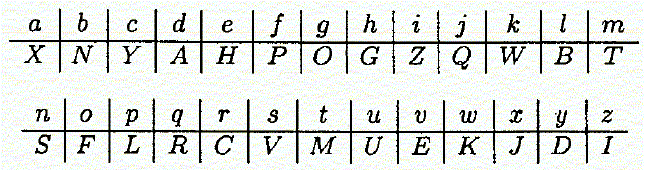 Each permutation is a potential candidate of the secret key

Question: how many distinct permutations are there? (in other words, how many distinct secret keys are in the key space?)
11
Total number of possible permutations
26!
26! = 403,291,461,126,605,635,584,000,000 (27 digits)  288

Maybe… write a computer program to try all the possible keys exhaustively… (so-called Brute-force Attack)

Calculation: suppose we have one million 3GHz PCs which can try 3 billion permutations per second, the machines will take 4,263 years to try all the 26! permutations…
Not so efficient

Question: any better cracking algorithm?
12
Statistical Attack / Character Frequency Attack
An interesting observation on simple substitution: the relative letter frequencies do not change during encryption
letters in an alphabet are not equally common 
in English, e and t are by far the most common letters 
Probability distribution of the 26 English letters (Beker and Piper, 1982)
13
Basic Approach of Statistic Attack:
Identify possible encryptions of letter ‘e’ (the most common English letter)
Identify possible diagrams starting/finishing with letter ‘e’
Use trigrams (e.g. find ‘the’)
Identify word boundaries

Iterate the above for the 2nd most common English letter and so on.
14
Ciphertext:
PBFPVYFBQXZTYFPBFEQJHDXXQVAPTPQJKTOYQWIPBVWLXTOXBTFXQWAXBVCXQWAXFQJVWLEQNTOZQGGQLFXQWAKVWLXQWAEBIPBFXFQVXGTVJVWLBTPQWAEBFPBFHCVLXBQUFEVWLXGDPEQVPQGVPPBFTIXPFHXZHVFAGFOTHFEFBQUFTDHZBQPOTHXTYFTODXQHFTDPTOGHFQPBQWAQJJTODXQHFOQPWTBDHHIXQVAPBFZQHCFWPFHPBFIPBQWKFABVYYDZBOTHPBQPQJTQOTOGHFQAPBFEQJHDXXQVAVXEBQPEFZBVFOJIWFFACFCCFHQWAUVWFLQHGFXVAFXQHFUFHILTTAVWAFFAWTEVOITDHFHFQAITIXPFHXAFQHEFZQWGFLVWPTOFFA
Ciphertext frequency counts:
15
Question: How to build a symmetric key cryptosystem which is secure against statistical attack?
16
One-time Pad Encryption
Encryption: Plaintext  Key = Ciphertext
e=000  h=001  i=010  k=011  l=100  r=101  s=110  t=111
Plaintext:
Key:
Ciphertext:
17
[Speaker Notes: 简单替换密码不安全的一个原因就是他的密钥是简单的重复使用的，会被从中分析出信息。这个是最坏的情况。
与之相反的“最好”的情况就是密钥只用一次。这就是一次一密。
假设只有8个字符，每个字符用三bit表示就行了。
每个字母三bit，明文多长，密钥就需要多长]
e=000  h=001  i=010  k=011  l=100  r=101  s=110  t=111
Decryption: Ciphertext  Key = Plaintext
Ciphertext:
Key:
Plaintext:
Pad must be random, used only once
Pad has the same size as message
18
[Speaker Notes: 为什么只能用一次？]
Questions: What are the current symmetric key cryptosystems?

There are many…

They can be categorized into two types:

Stream Cipher

Block Cipher
19
[Speaker Notes: 前面介绍了经典密码中的简单替换密码，不安全的，现在可不能用了。
也介绍了一种理想的密码，一次一密密码，安全，但不实用。]
Stream Ciphers
secret key
Keystream Generator
keystream

Plaintext
Ciphertext
Secret key length: 128 bits, 256 bits, etc.
Maximum plaintext length: usually can be arbitrarily long.
Security: Given a “long” segment of keystream (e.g. 240 bits), the secret key cannot be derived AND the subsequent segment of the keystream cannot be deducted.
20
[Speaker Notes: 流密码在一定程度上和一次一密密码很象。如果keystream不是由一个secret key通过生成器生成出来，而是真正的随机01串的话，这就是一次一密加密。
现在由secret key生成出来，就有了一定的信息泄漏。]
RC4
A stream cipher
Ron’s code version 4 (Ronald Rivest)
Stream ciphers are generally faster than block ciphers
RC4
Stage 1: RC4 initialization
Stage 2: RC4 keystream generation
21
RC4 Initialization
Setup:
	byte key[N];    // secret key (e.g. N = 16, i.e. 128-bit key)
	byte K[256];   // keying material
	byte S[256];   // internal states
Initialization:
		for i = 0 to 255
			S[i] = i
			K[i] = key[i (mod N)]
		j = 0
		for i = 0 to 255
			j = (j + S[i] + K[i]) mod 256
			swap(S[i], S[j])
		i = j = 0
S[] is the permutation of 0,1,...,255
22
RC4 Keystream Generation
To output a keystream byte, swap table elements and select a byte
Keystream generation:
		i = (i + 1) mod 256
		j = (j + S[i]) mod 256
		swap(S[i], S[j])
		t = (S[i] + S[j]) mod 256
		KeyStreamByteSelected = S[t]

Use the KeyStreamByteSelected to do XOR with one byte of plaintext, then iterate the keystream generation steps above for getting another byte of keystream
Note: Some research results show that the first 256 bytes must be discarded, otherwise attacker may be able to recover the key.
23
Block Ciphers
plaintext
Block Cipher
Ciphertext
secret key
A block cipher takes a block of plaintext and a secret key, produces a block of ciphertext.
The key is reused for different plaintext blocks
Typical block sizes: 64 bits, 128 bits, 192 bits, 256 bits
Key sizes: 56 bits (DES), 128/192/256 bits (AES)
Popular block ciphers: DES, 3DES, AES, Twofish, Serpent
24
(Iterated) Block Cipher
Ciphertext obtained from plaintext by iterating a round function
Input to round function consists of key and the output of previous round

DES: 16 rounds of Feistel round function
Block size: 64 bits
Key size: 56 bits
25
[Speaker Notes: 轮函数]
key
Li-1
Ri-1
32
28
28
expand
shift
shift
One
Round
 of
DES
48
28
28
32
Ki

compress
48
48
S-boxes
28
28
32
P box
32
32

32
key
Li
Ri
26
Security of DES
Security of DES depends solely on the internals of f
Thirty years of intense analysis has revealed no “back door”
The most effective attack today against DES is still the exhaustive key search (aka bruteforce attack)
27
Exhaustive Key Search
Given a plaintext x and corresponding ciphertext y, every possible key would be tested until a key K is found such that
		E(K, x) = y
	Note: there may be more than one such key K.
For DES, total number of keys = 256  7.21016 keys
Assume at the speed of 106 encryptions per second, it would need more than 1000 years to break DES.
Diffie and Hellman postulated in 1977 that a DES cracking machine with 106 processors, each could test 106 keys per second, could be built for about US$20M.
This machine can break DES in about 10 hours.
28
Exhaustive Key Search
In 1993, Michael Wiener presented a pipelined chip which tests 5107 DES keys per second.
Each chip could cost US$10 and a frame of 5760 chips would cost about $100K.


In 1998, DES cracker (nicknamed “Deep Crack” http://en.wikipedia.org/wiki/EFF_DES_cracker) was built by the Electronic Frontier Foundation (EFF).
It performs 256 DES operations in 56 hours.
Cost: US$250K (first piece), US$50K - $75K (duplicates).
Software version of DES cracking effort can be found at
	http://www.distributed.net/des/
29
[Speaker Notes: 目前采用分布式的破解，估计十几个小时甚至不到十小时。
所以，DES已经是不安全的。现在肯定是都不用了。目前主流的是AES。]
What Should We Use Today?
3DES (or Triple DES)
AES (or Rijndael)
Other candidates
Twofish
RC6
Serpent
30
Triple DES and DESX
Triple DES: two 56-bit keys




DESX: three keys
		C = K3  DES(K2 , M  K1)
C
M
DES
DES-1
DES
K1
K2
K1
DES


C
M
K1
K2
K3
Similar security to DES using differential cryptanalysis and linear cryptanalysis, which are theoretical attacks
But much harder to break using exhaustive key search than DES.
What are the sizes of K1, K2, and K3?
31
Advanced Encryption Standard
Replacement for DES
AES competition (late 90’s)
NSA openly involved
Many strong algorithms were proposed and cryptanalyzed publicly
Rijndael Algorithm was ultimately selected
Pronounced like “Rain Doll” or “Rhine Doll”
Iterated block cipher (like DES)
Not using Feistel round function (unlike DES)
32
AES (Advanced Encryption Standard)
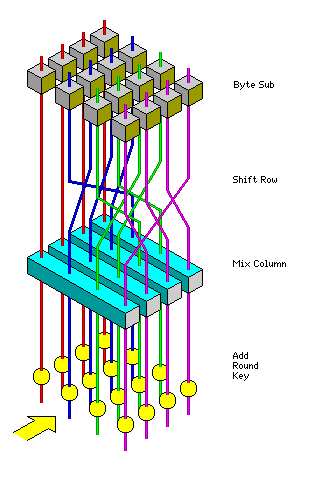 Replacement of DES
Block size: 128 bits
Key length: 128, 192 or 256 bits (independent of block size)
10 to 14 rounds (depends on key length)
Each round uses 4 functions (in 3 “layers”)
ByteSub (nonlinear layer)
ShiftRow (linear mixing layer)
MixColumn (nonlinear layer)
AddRoundKey (key addition layer)
33
Key Space
The Key Space of a cipher is the set of all possible and distinct secret keys
E.g. The key space of DES is all distinct 56-bit binary strings
E.g. The size of the key space of simple substitution for case-insensitive English alphabet is 26!
What’s the key space size of AES?
What’s the key space size of RC4?
34
Multiple Blocks
Message
(n bits)
Ciphertext
(n bits)
DES
secret key
(k bits)
How to encrypt multiple blocks?
A new key for each block?
As bad as (or worse than) the one-time pad!
Encrypt each block independently? 
Make encryption depend on previous block(s), i.e., “chain” the blocks together?
How to handle partial blocks?
35
Modes of Operation
Many modes of operation  we discuss three
Electronic Codebook (ECB) mode
Obvious thing to do
Encrypt each block independently
There is a serious weakness
Cipher Block Chaining (CBC) mode
Chain the blocks together
More secure than ECB
Counter Mode (CTR) mode
Acts like a stream cipher
Popular for random access
36
P1
Pi
P0
K
K
K
DES
DES
DES
Ci
C0
C1
ECB Mode
Notations: C=E(K, P)	P=D(K,C)
Given plaintext P = P0,P1,…,Pm,… (in blocks)
Obvious way of using a block cipher is to encrypt plaintext blocks independently
	Encrypt 			Decrypt
	C0 = E(K, P0), 		P0 = D(K, C0), 
	C1 = E(K, P1),		P1 = D(K, C1),
	C2 = E(K, P2),…		P2 = D(K, C2),…
37
ECB Cut and Paste Attack
Suppose plaintext is 
		Alice digs Bob. Trudy digs Tom.
Assuming 64-bit blocks and 8-bit ASCII:
	P0 = “Alice di”, P1 = “gs Bob. ”,
	P2 = “Trudy di”, P3 = “gs Tom. ”
Ciphertext: C0,C1,C2,C3
Trudy cuts and pastes: C0,C3,C2,C1
Decrypts as
		Alice digs Tom. Trudy digs Bob.
38
[Speaker Notes: 举个有趣一点的例子，银行转账的例子。]
ECB Weakness
Suppose Pi = Pj
Then Ci = Cj and Trudy knows Pi = Pj
This gives Trudy some information, even if she does not know Pi or Pj
Is this a serious issue?
39
Alice Hates ECB Mode
Alice’s uncompressed image, Alice ECB encrypted
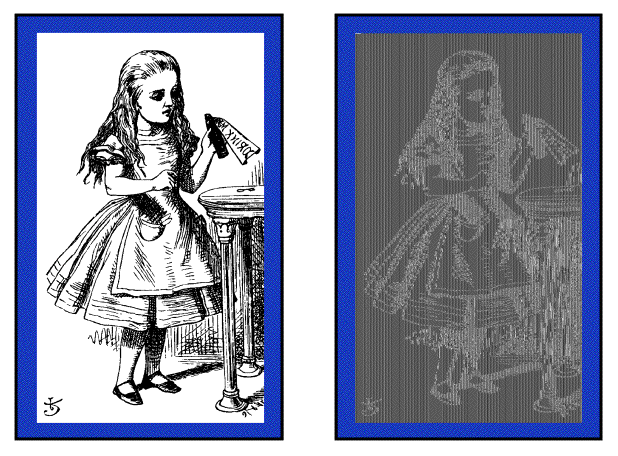 Why does this happen?
Same plaintext block  same ciphertext!
40
P0
P1
IV
DES
DES
K
K
C1
C0
CBC Mode
Blocks are “chained” together
A random initialization vector, or IV, is required to initialize CBC mode
IV is random, but is not a secret
	Encryption 			Decryption
	C0 = E(K, IV  P0),		P0 = IV  D(K, C0),
	C1 = E(K, C0  P1),		P1 = C0  D(K, C1),
	C2 = E(K, C1  P2),…		P2 = C1  D(K, C2),…
41
[Speaker Notes: IV需要双方预先协调吗？]
Alice Likes CBC Mode
Alice’s uncompressed image, Alice CBC encrypted
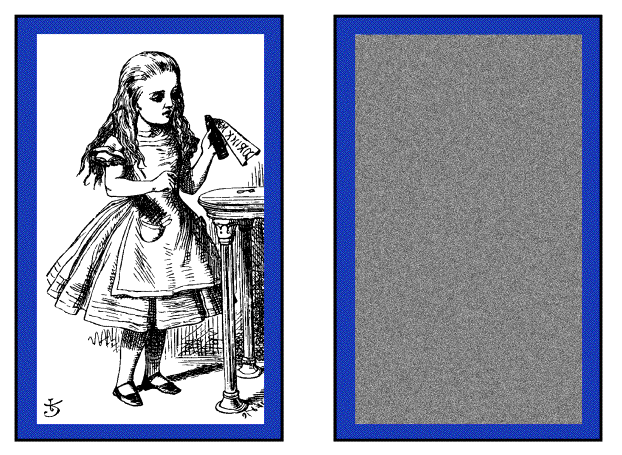 Why does this happen?
Same plaintext yields different ciphertext!
42
Counter Mode (CTR)
Use block cipher like stream cipher
	Encryption			Decryption
	C0 = P0  E(K, IV),		P0 = C0  E(K, IV),
	C1 = P1  E(K, IV+1),		P1 = C1  E(K, IV+1),
	C2 = P2  E(K, IV+2),…		P2 = C2  E(K, IV+2),…

CTR is good for random access (both READ and WRITE)
CBC is good for random READ only, but not WRITE
IV+i
IV
IV+1
K
K
K
DES
DES
DES
P1
Pi

P0


Ci
C1
C0
43
Summary
Kerckhoffs Principle
Simple Substitution Encryption and statistical attack
One-time Pad Encryption
Stream Cipher: RC4
Block Cipher: DES, AES
Key Space
Modes of Operation
44